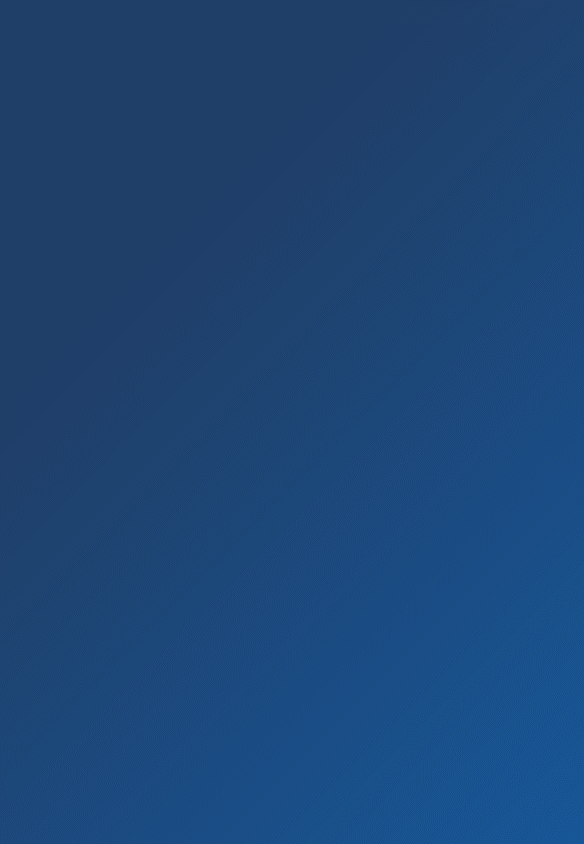 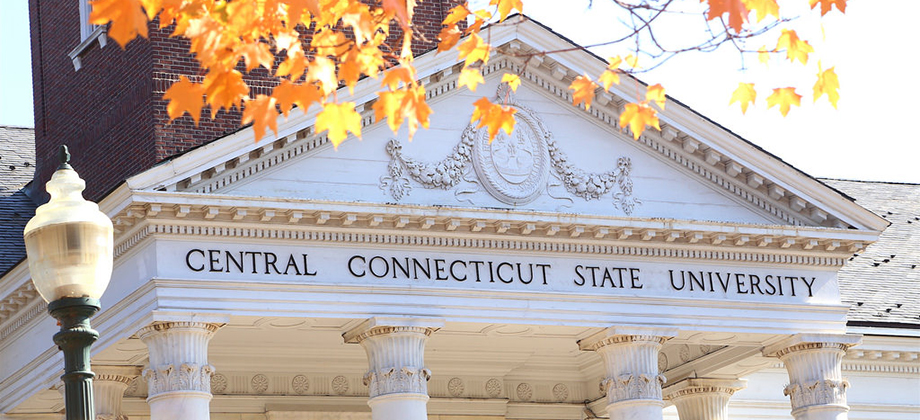 Information Session for Initial Teacher Certification
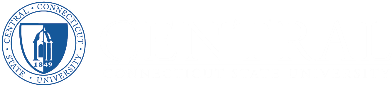 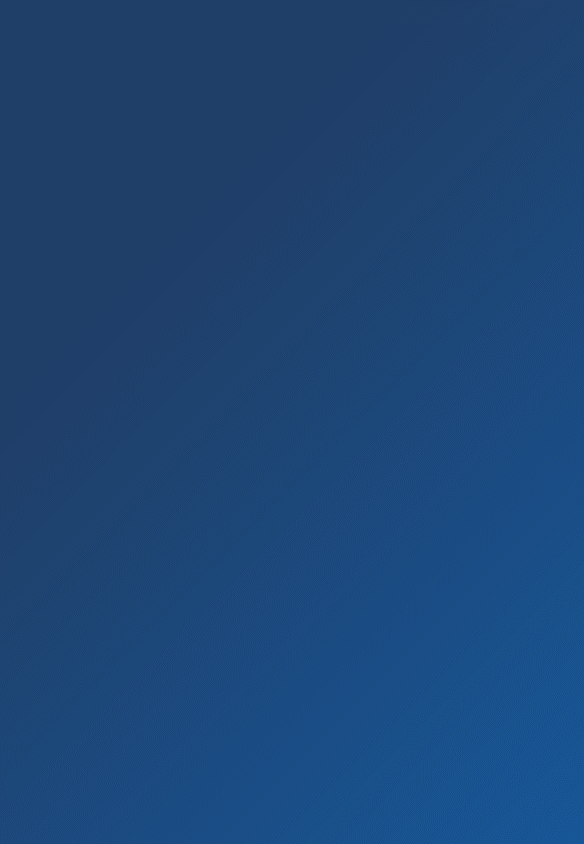 2021-2022 Steps and Information on Obtaining CT Initial Teacher Certification
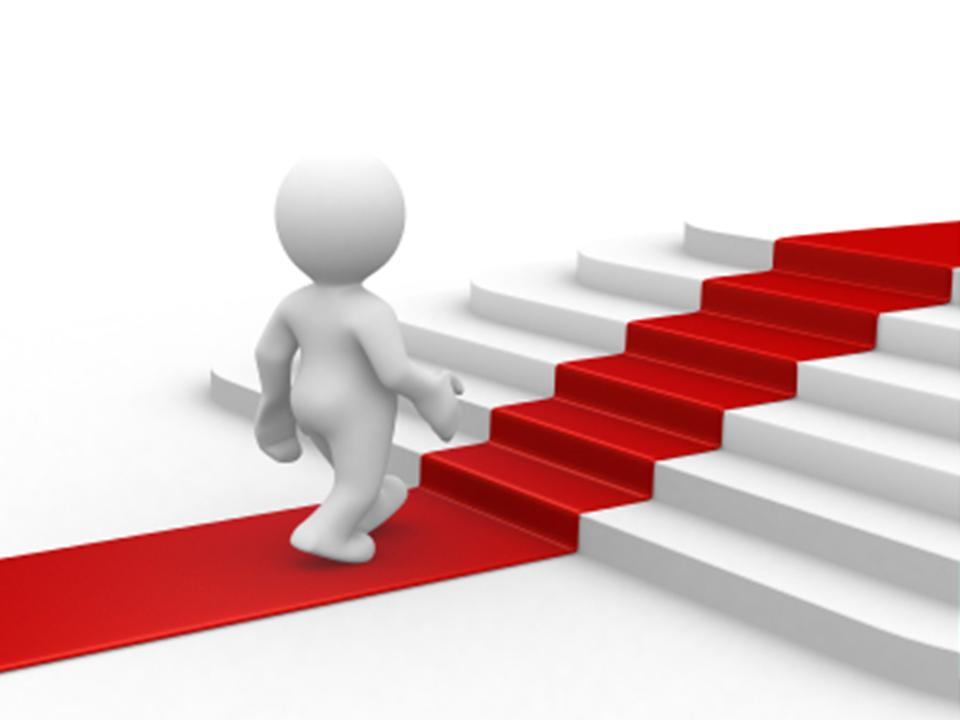 |  2
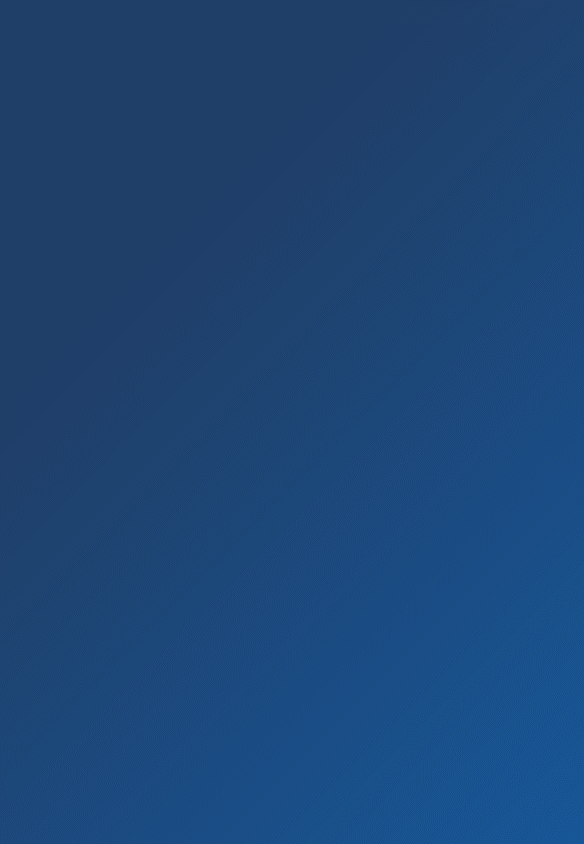 Initial Teacher Certification
*Endorsement Codes
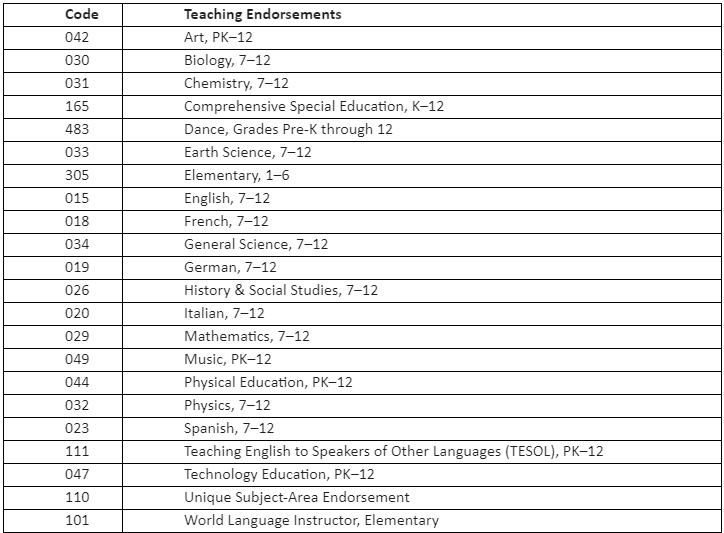 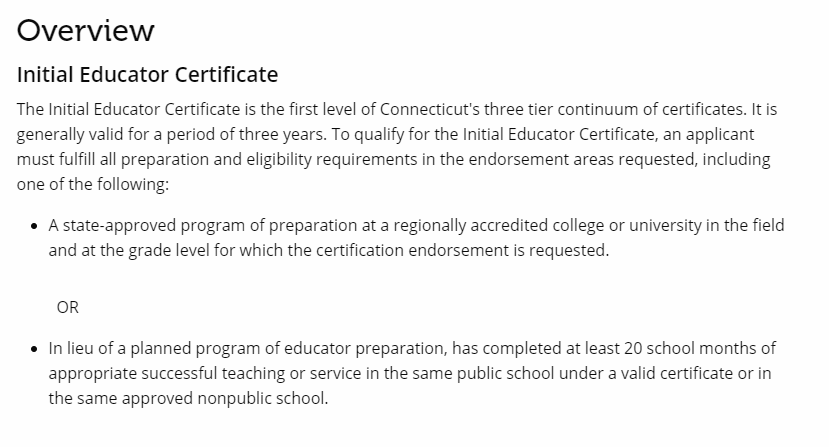 |  3
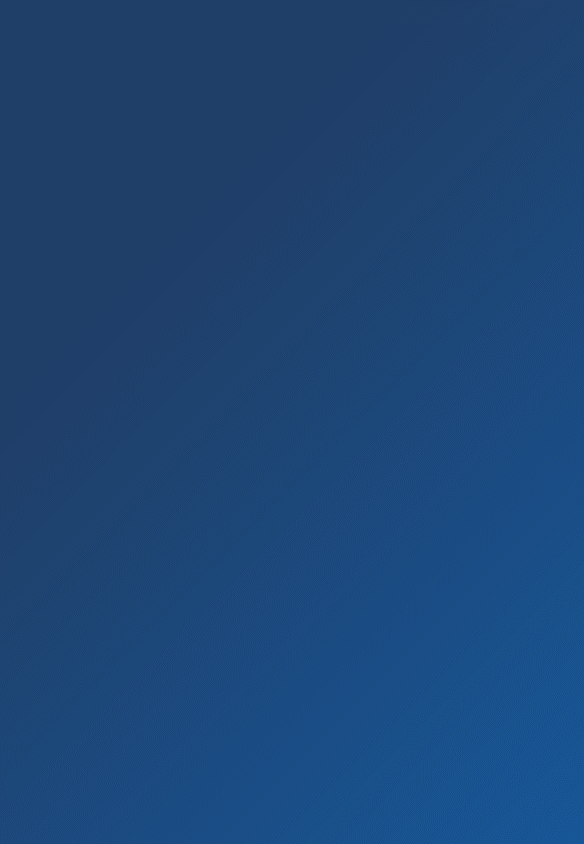 I. Create a Connecticut Educator Certification System (CECS) Account*
*If you do not already have a CECS account
Make note of your EIN (Educator Identification Number) number
•Go to www.ct.gov/sde/cert, select the red button (CECS) and follow the directions to create your account.

•Be sure to make note of your EIN (Educator Identification Number) number.

•You will receive an email with a confirmation of your account.  You will need to email a copy of your confirmation to SEPS_ProfProg@CCSU.edu
The First 6-Sided Extended Reality Lab in the Northeast!
|  4
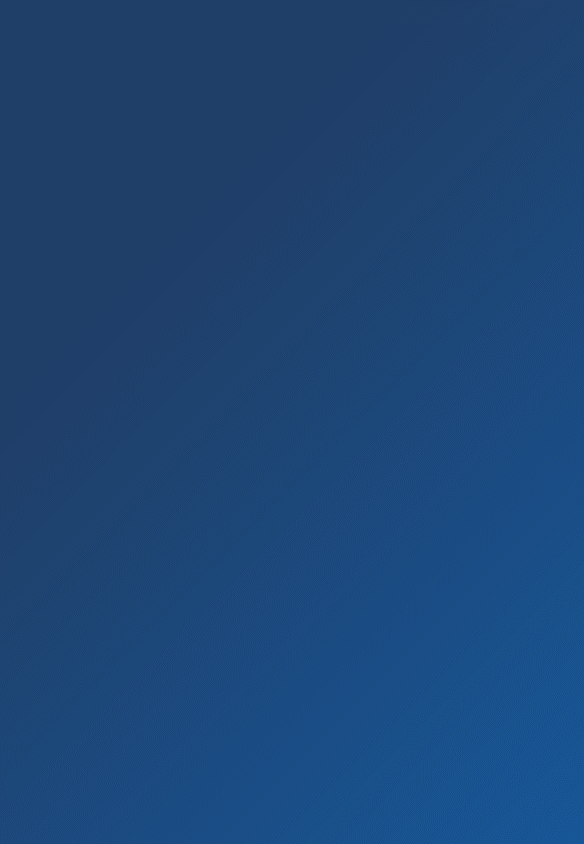 II. Submit an On-Line Application for Certification through CECS**Do NOT apply to the SDE for certification until your Fall or Winter semester grades are posted
Once you have established your CECS account you may now apply for your certification
Log into your CECS account
Select Apply On-Line
Complete the Application
 
You will be charged a $50.00 application fee. When your application has been reviewed and the CCSU recommendation has been confirmed, you will be notified to pay the remaining fees. (Balance of $150.00) 

Your certificate will be posted to your CECS account once approved.
|  5
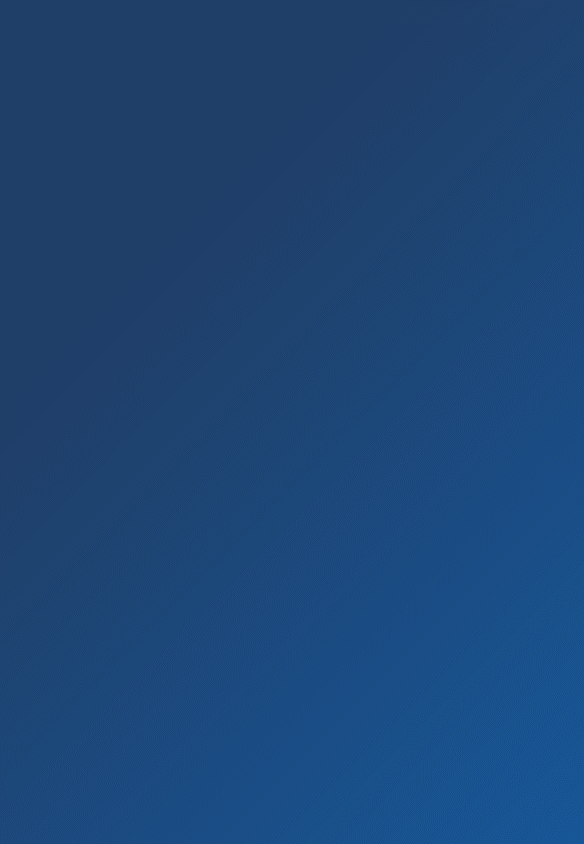 III. Submit information required by CCSU for Certification Recommendation
•Forward the confirmation email of your account to SEPS_ProfProg@CCSU.edu. We are unable to process your recommendation without this confirmation. 

•Complete the required information electronically through this online form – https://bit.ly/3wGbwVW
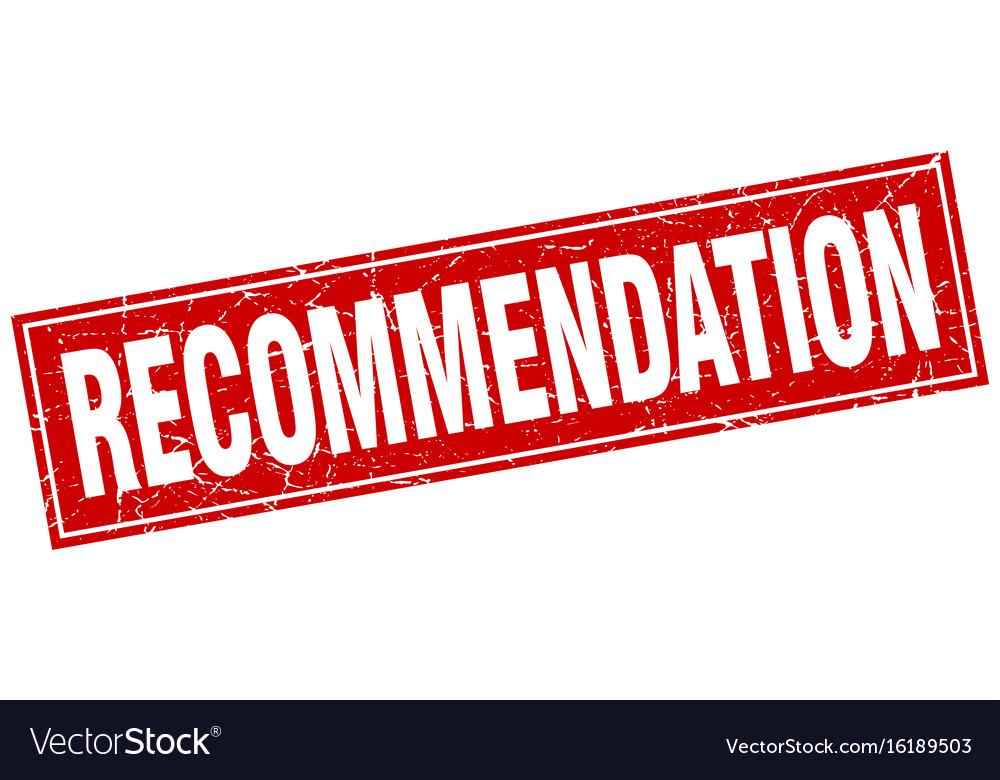 The First 6-Sided Extended Reality Lab in the Northeast!
|  6
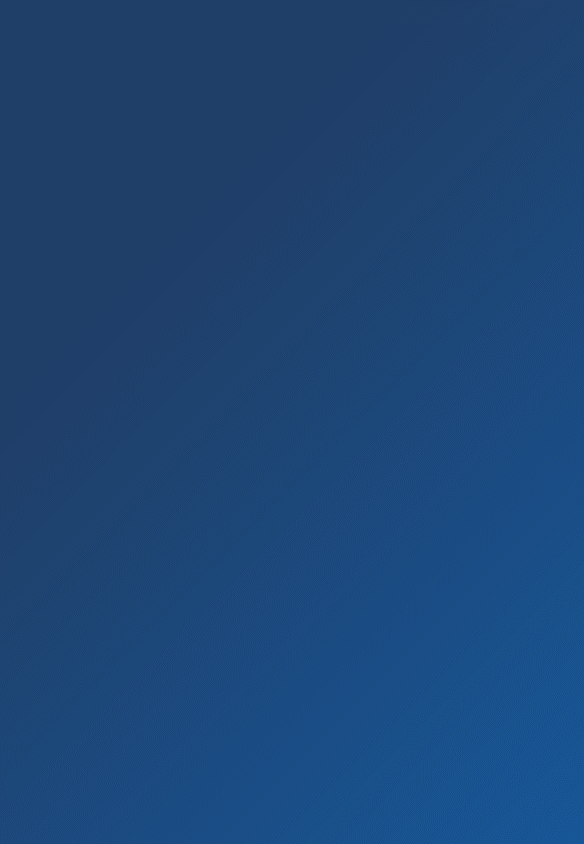 III. Required Information to be Submitted to CCSU for Certification Recommendation
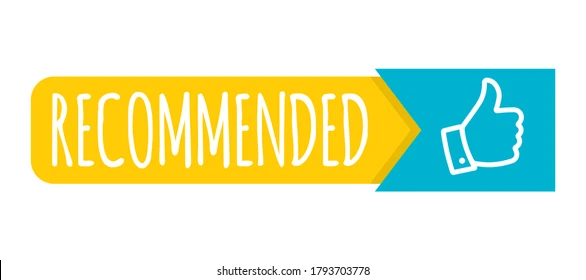 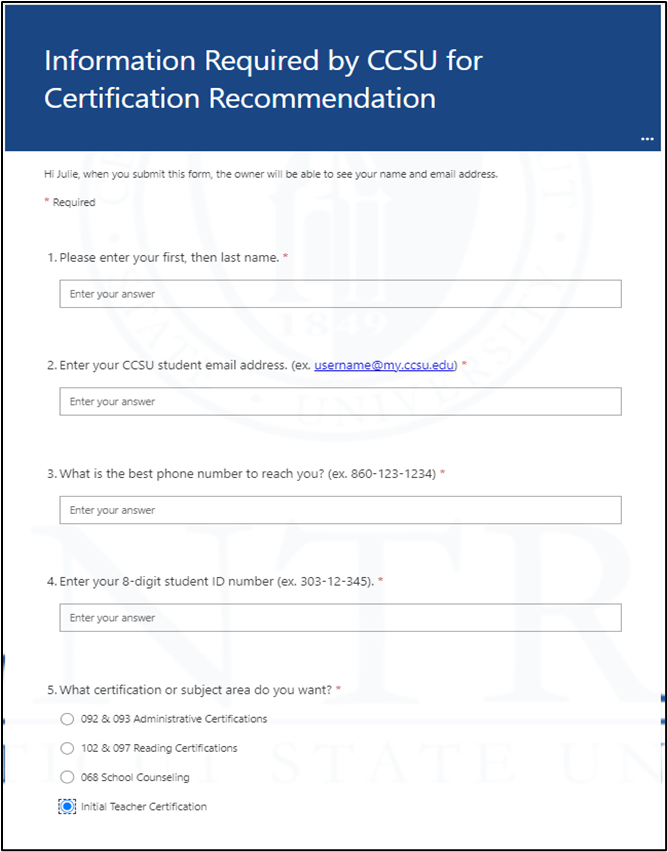 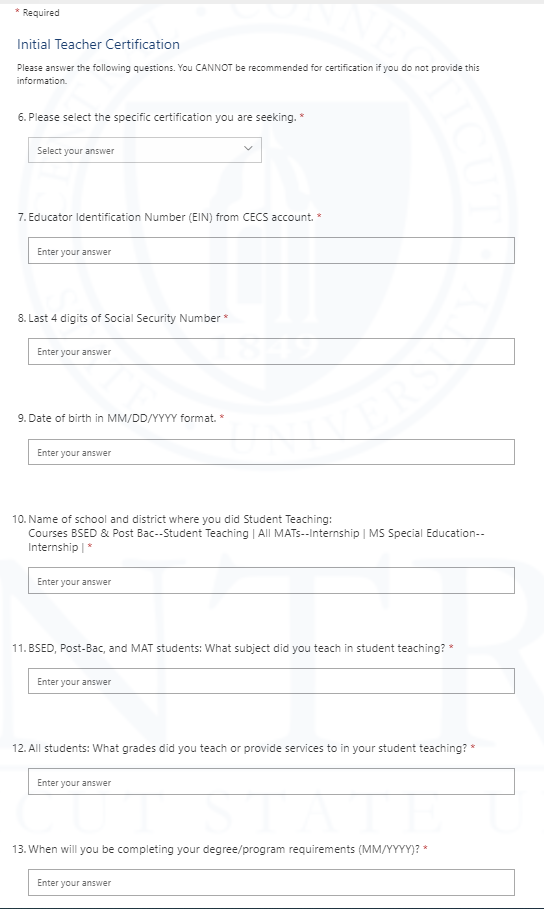 The First 6-Sided Extended Reality Lab in the Northeast!
|  7
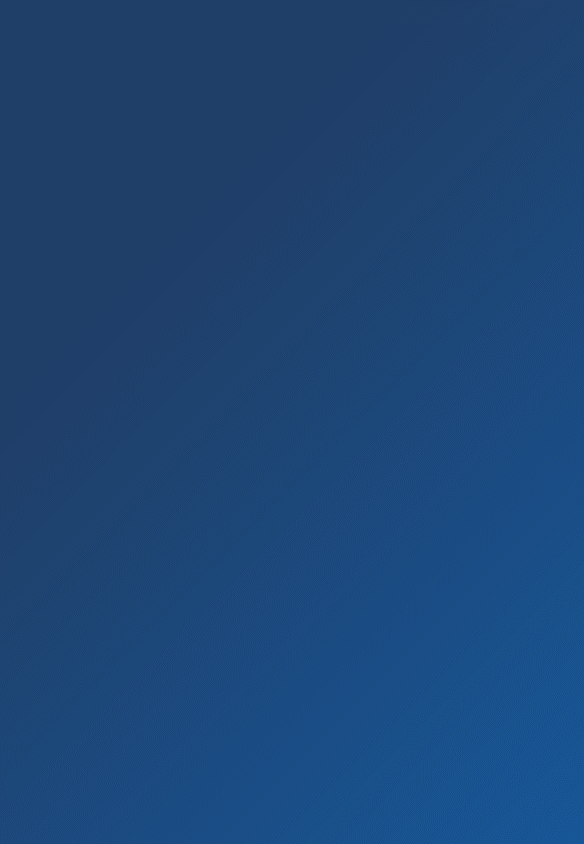 IV. Complete EdTPA
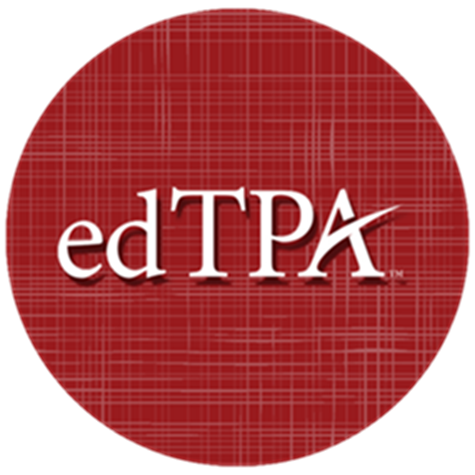 All BSED, Post-Bac, MAT, and MS Special Education Teacher Candidates must have a nationally scored edTPA assessment in order to qualify for certification. 

Contact Dr. Carol Ciotto if you have questions at ciottocaj@ccsu.edu
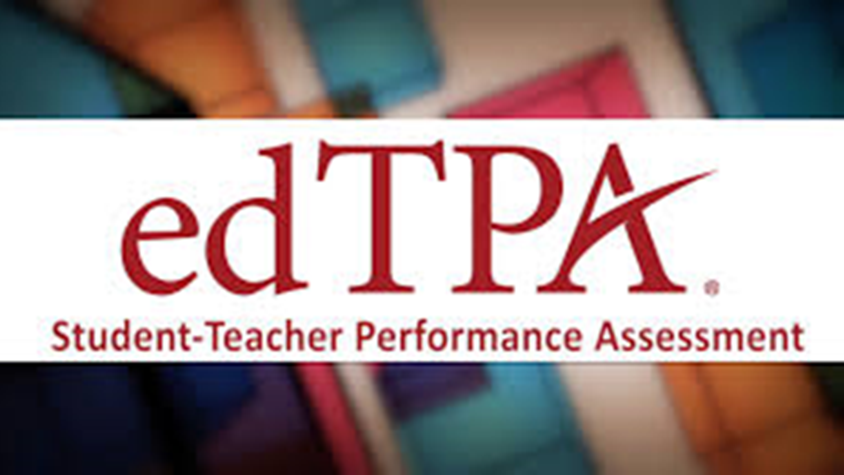 The First 6-Sided Extended Reality Lab in the Northeast!
|  8
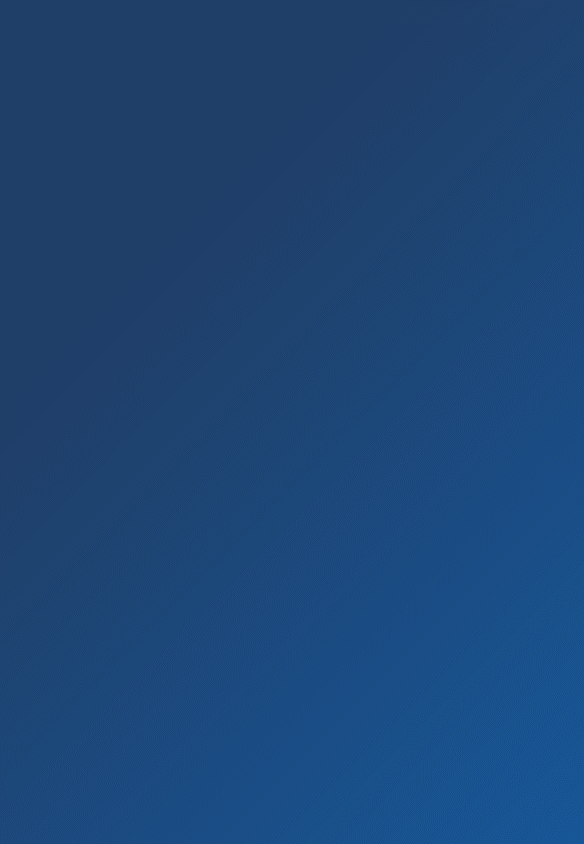 V. Pass All Assessment(s) Required for Educator Certification
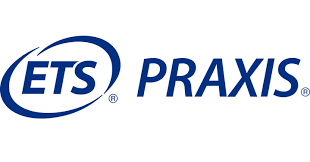 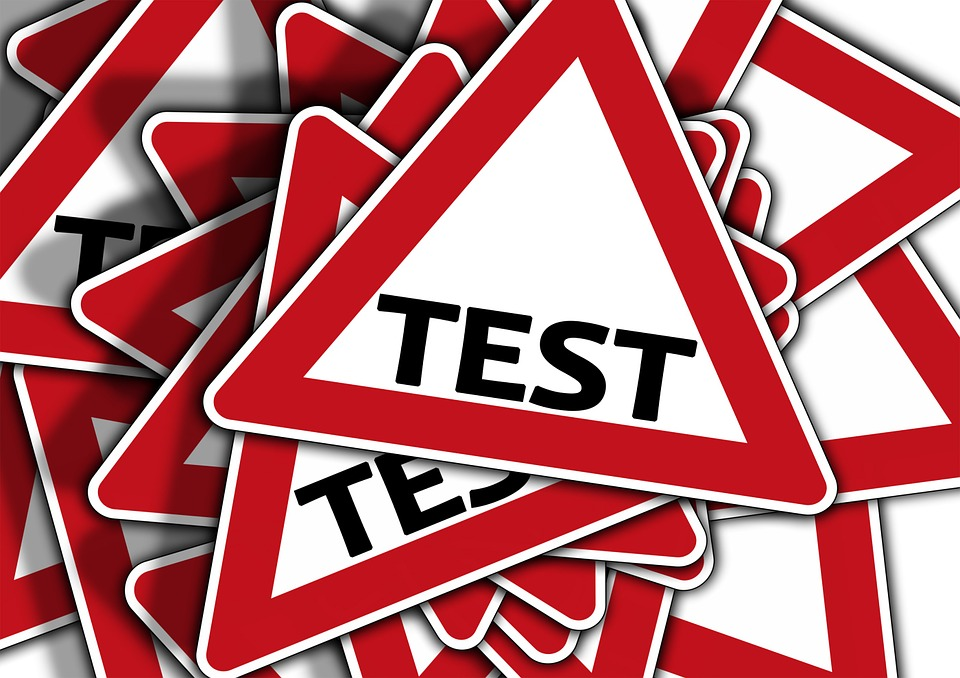 Candidates must have all tests passed before a certification recommendation will be made. 
•To review here are the assessments required to obtain prior to applying for certification -
Basic Skills Test
Praxis II – Content Knowledge
Foundations of Reading (Elementary, Comprehensive Special Education)
Reading Specialist Test (Remedial Reading/ Reading and Language Arts Consultant)
ACTFIL
Connecticut Administrator Test (CAT) - Those seeking administrator certification
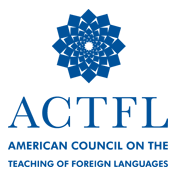 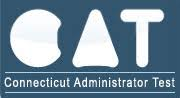 The First 6-Sided Extended Reality Lab in the Northeast!
|  9
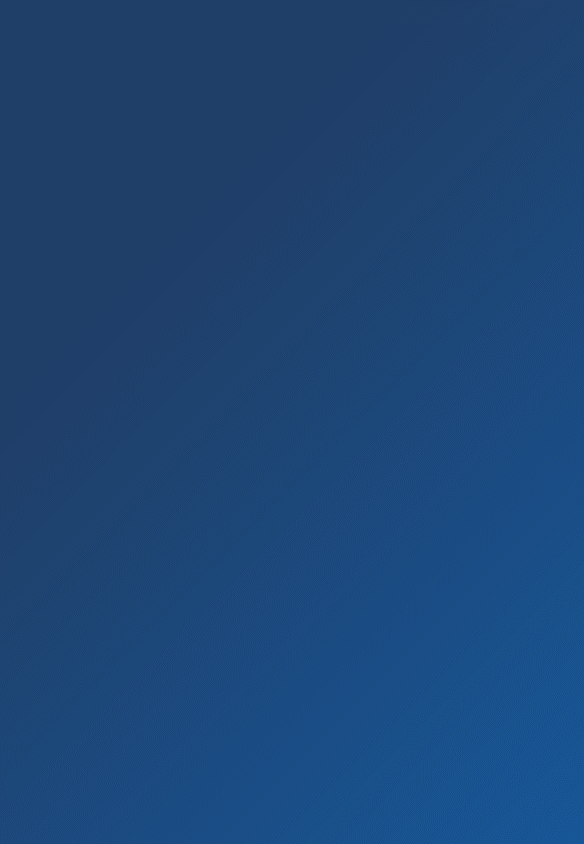 VI. Submit Transcripts to SDE
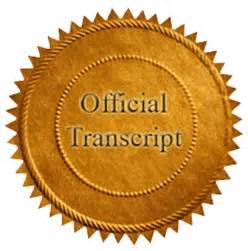 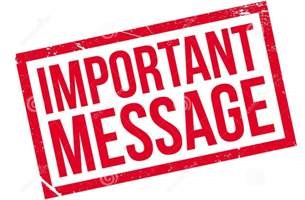 |  10
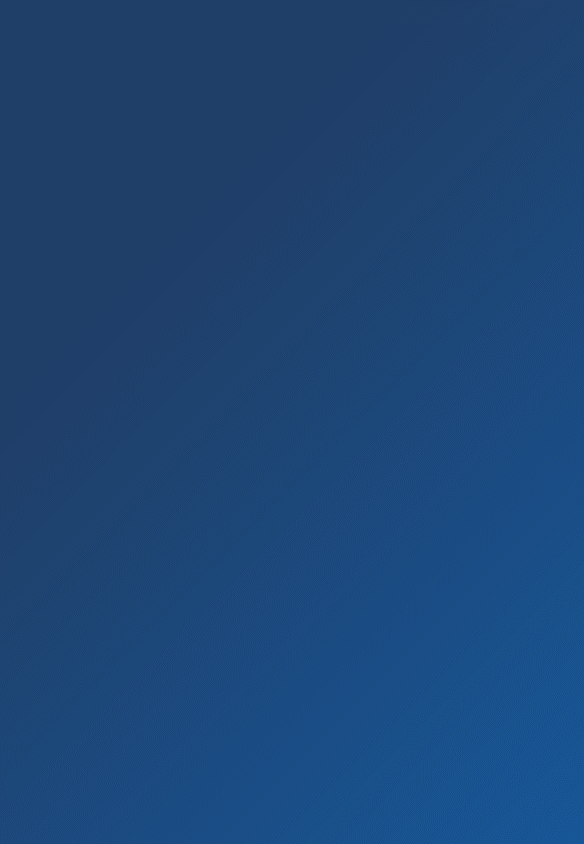 VII. Complete and submit the ED 170A Form
Complete the highlighted sections of the ED 170A form

Once completed email ED 170A form to SEPS_ProfProg@CCSU.edu. (*This is the institutional recommendation) 

CCSU SEPS will complete the sections that are not highlighted.  

CCSU SEPS will verify all certification courses are completed

CCSU SEPS will batch forward completed institutional recommendation forms (ED 170A)  to the Bureau of Certification by the 15th of every month.
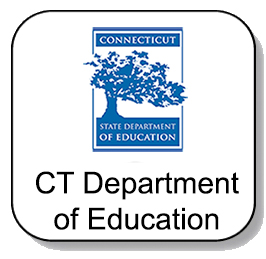 The First 6-Sided Extended Reality Lab in the Northeast!
|  11
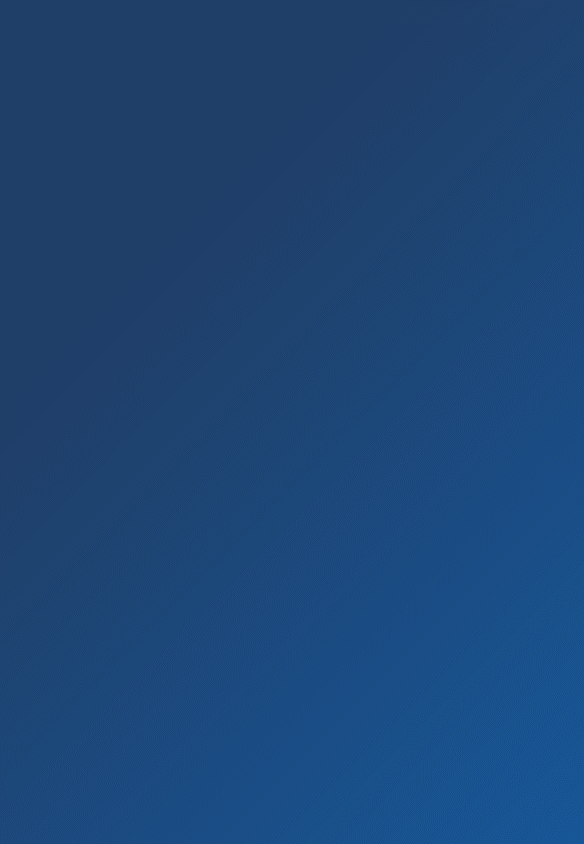 VII. ED 170A Form
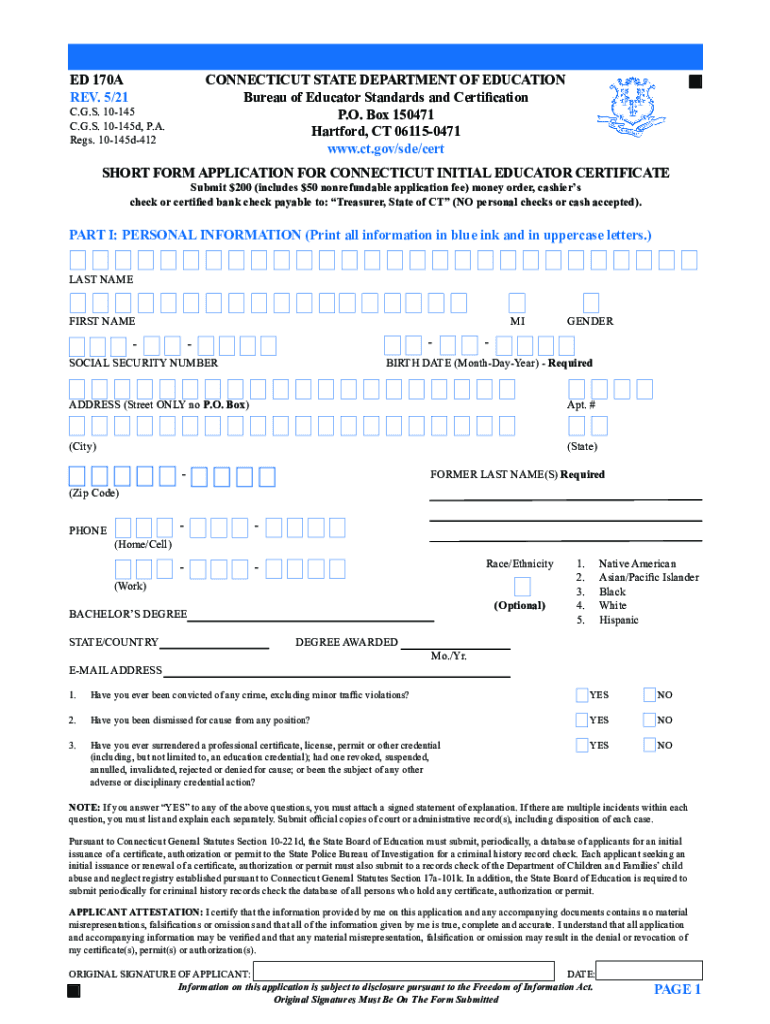 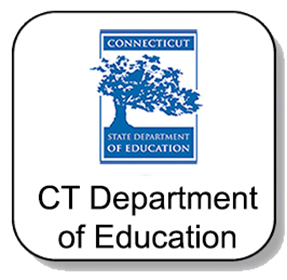 The First 6-Sided Extended Reality Lab in the Northeast!
|  12
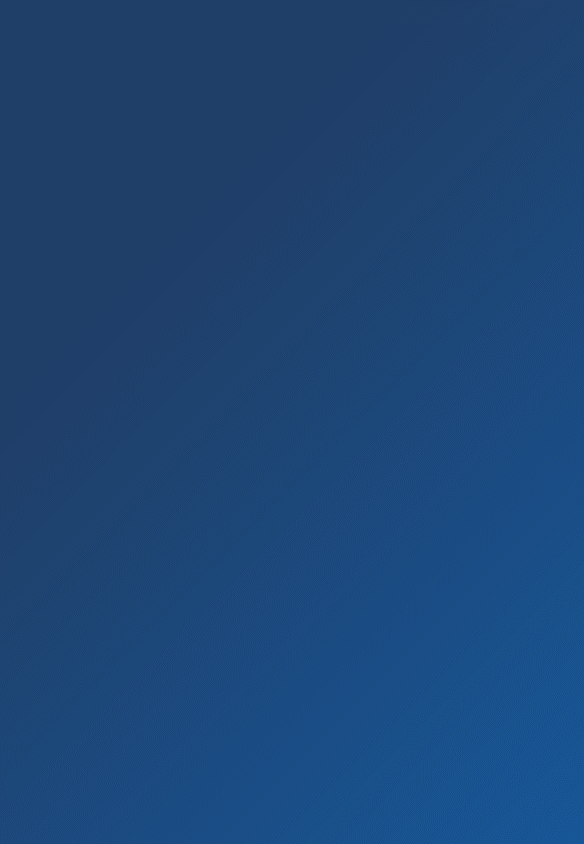 VIII. SDE Issues Certificate
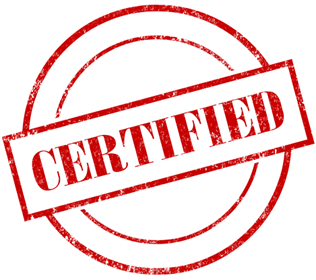 Once all requirements have been met, the CSDE your certificate will be posted to your CECS account.
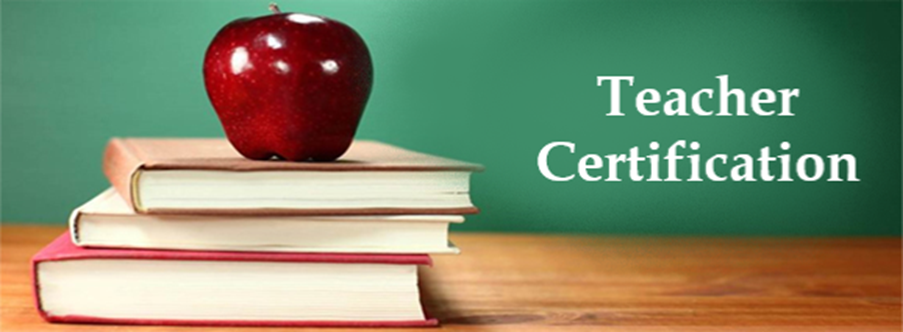 The First 6-Sided Extended Reality Lab in the Northeast!
|  13
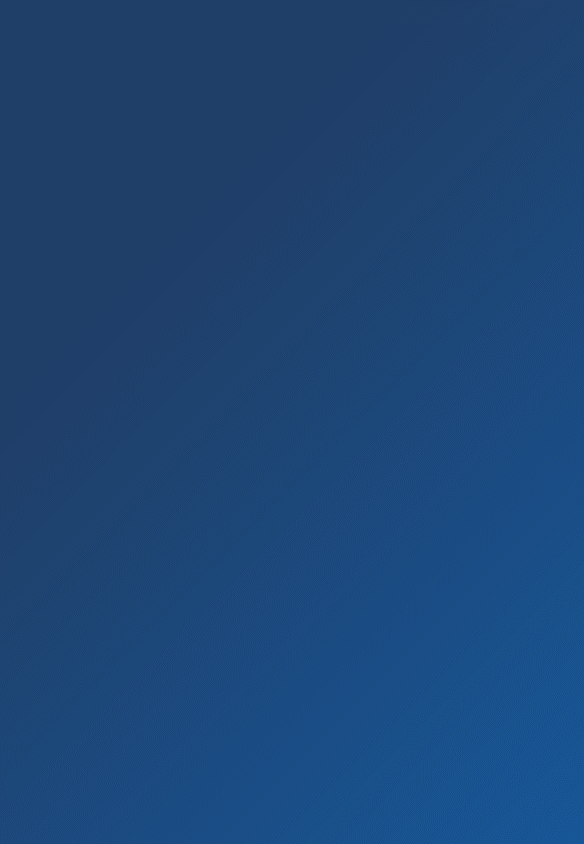 Additional Information
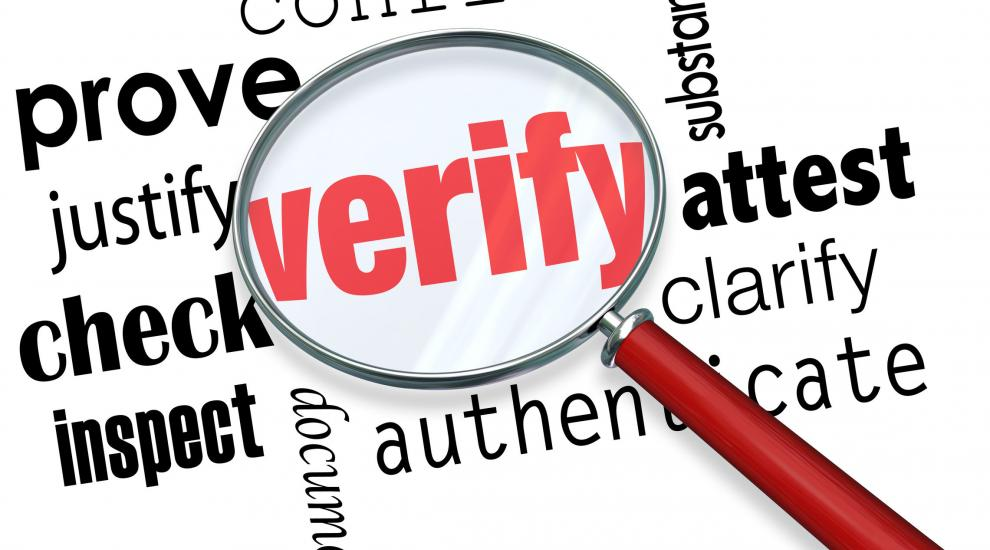 Verification Letters
Although some school districts require you to have your teaching certificate before making a job offer, some will consider you for a position pending certification, which would be based on a verification letter from CCSU. 

The verification letter from CCSU confirms you have completed your Professional Program and/or degree, if applicable.  
It will also state that we have a record of the passing test scores for your certification area and CCSU is ready to sign your certification application.
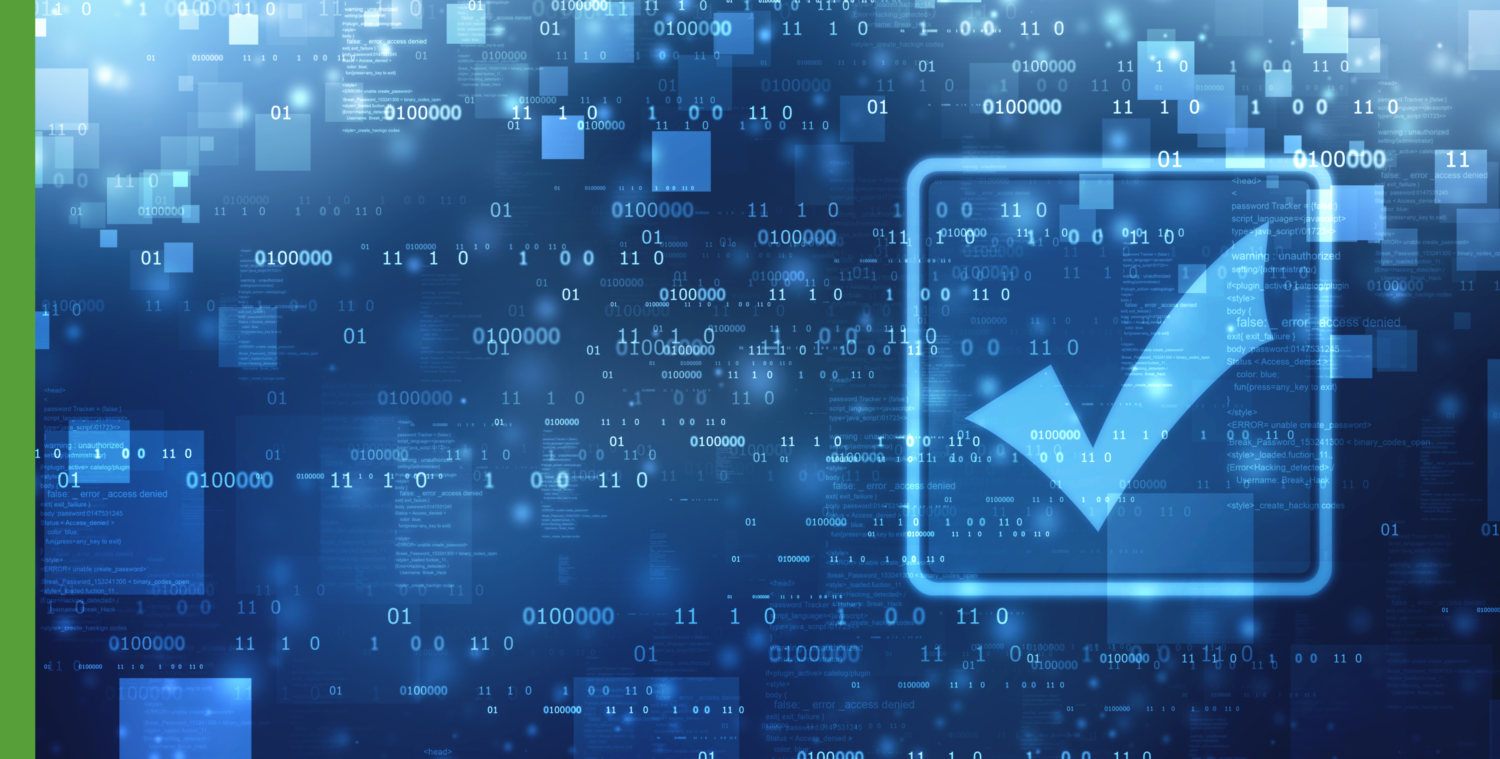 The First 6-Sided Extended Reality Lab in the Northeast!
|  14
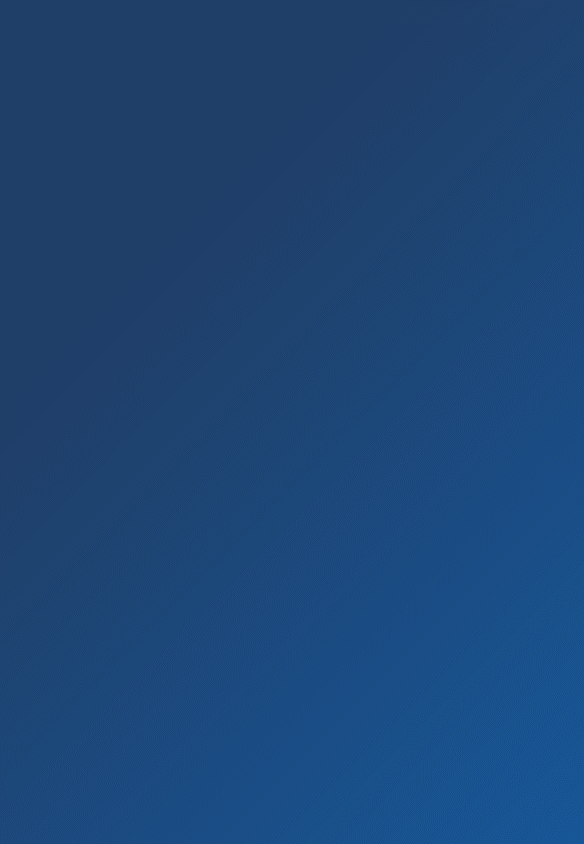 CT Teacher Certification Timeline
Standard processing of certification applications is 6-8 weeks, and 10-12 weeks during peak months, from the original date of submission.




Please note: The total cost of an Initial educator certificate is $200.00, including the $50 nonrefundable review fee. The money order, cashier’s check or certified bank check should be made payable to “Treasurer, State of Connecticut.” Personal checks cannot be accepted.
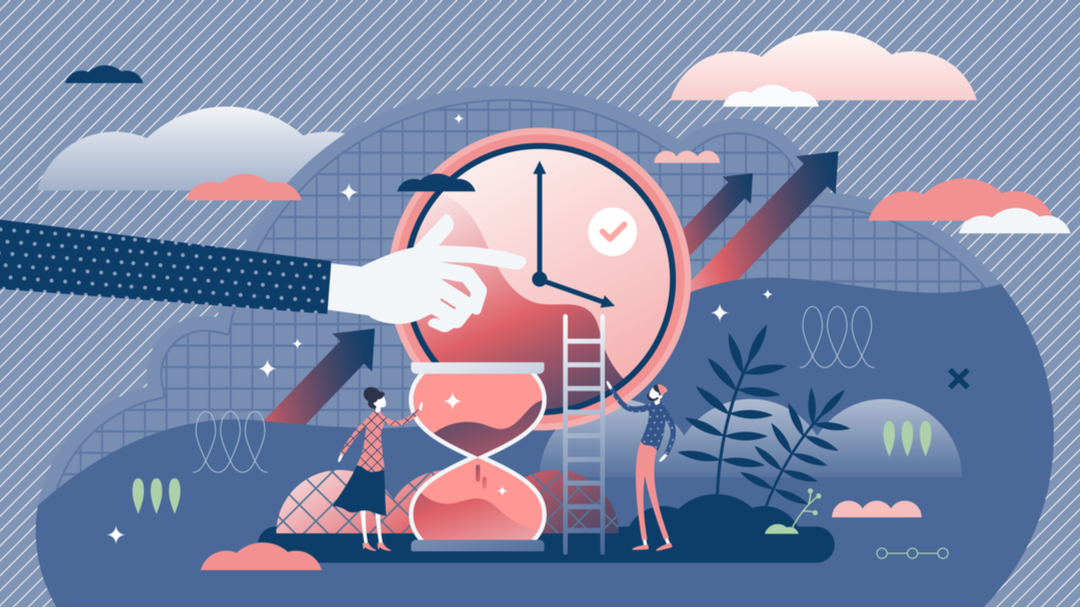 |  15
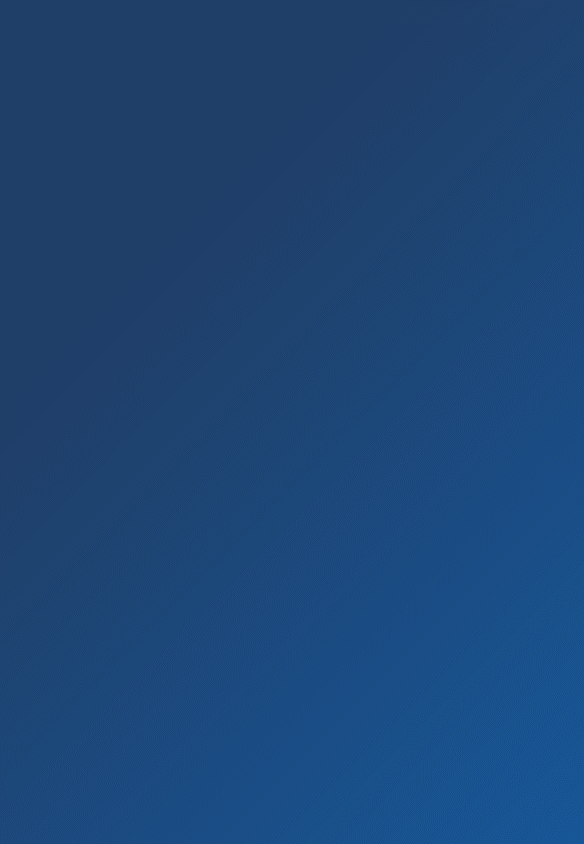 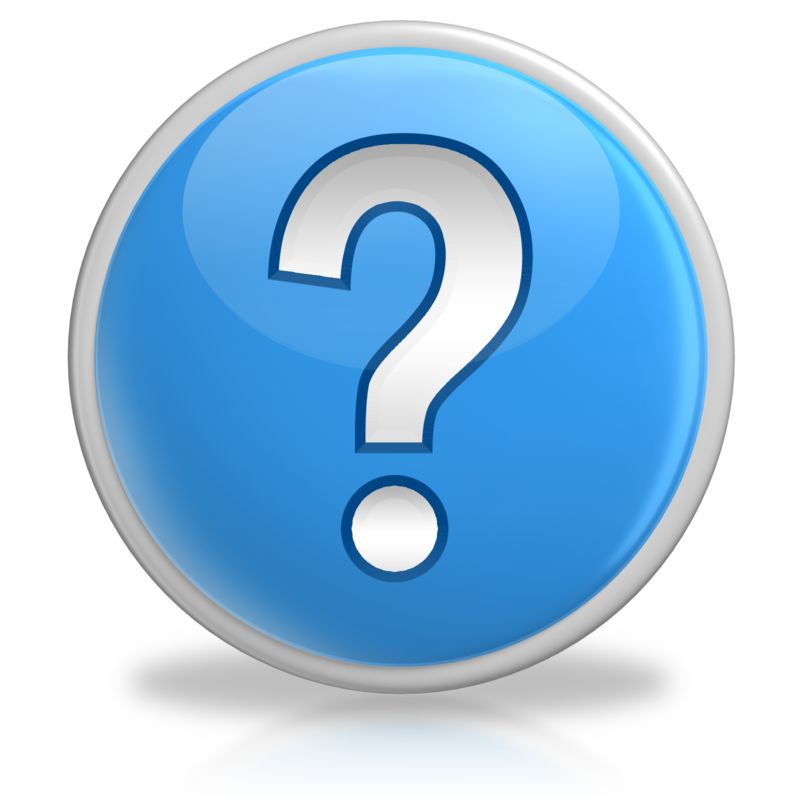 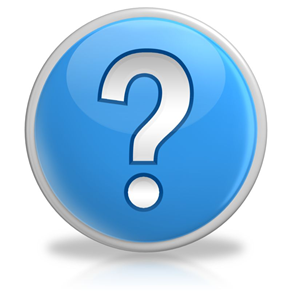 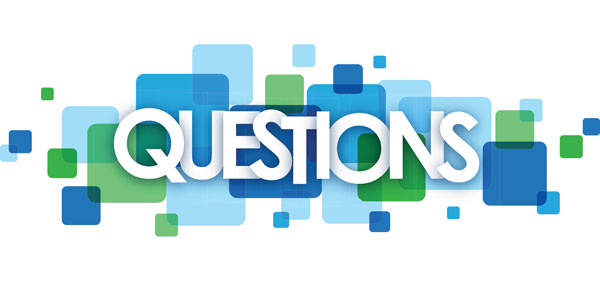 |  16
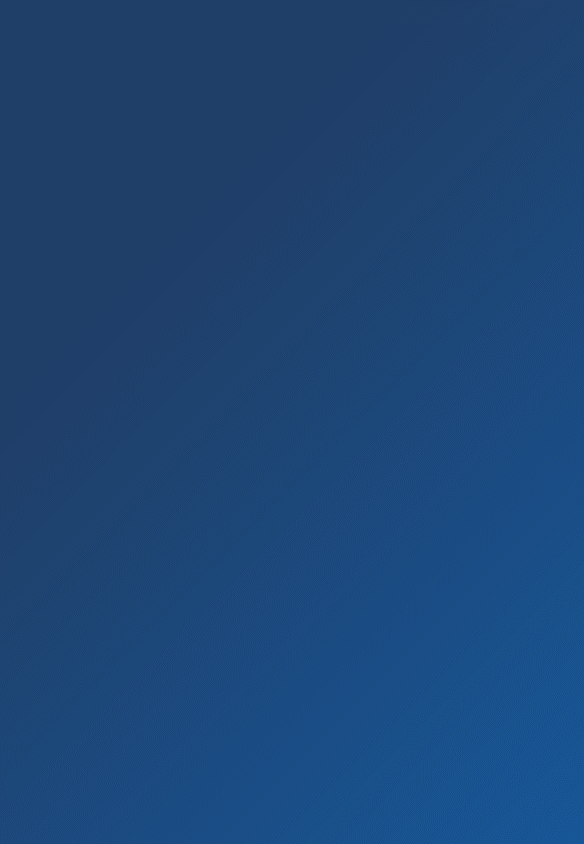 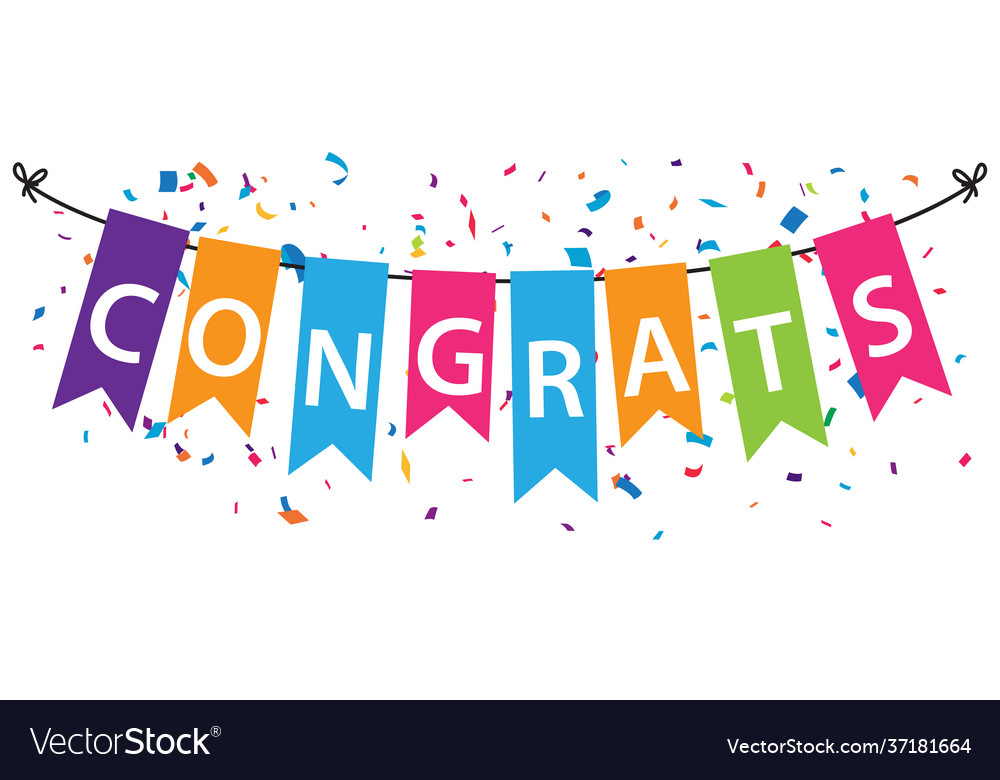 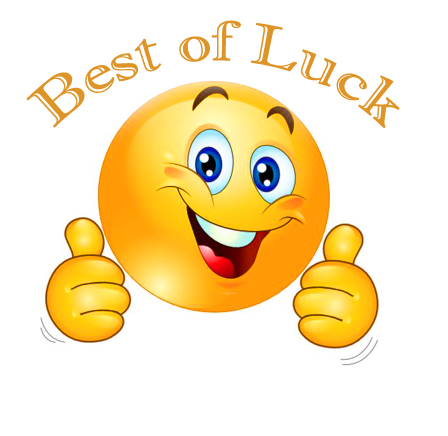 |  17